Taking Clients through the Estate Planning Process
Presented by 
Heidi A. Seely, Esq.
Day Pitney LLP
hseely@daypitney.com
Before the Initial Client Contact
Think through your process
How long will the process take?
How many meetings are typical?
How do you bill for your estate plans?
What information do you require before your initial meeting?
What makes a successful initial meeting?
Initial Contact with Prospective Client
Where do new clients come from?
Direct contact
Other professionals
Attorneys, financial planners, insurance professionals and CPAs
Family members
Who is your client?
Ethical issues
Conflicts of interest
Preparing for the First Meeting
The Estate Planning Questionnaire
What to ask
When to send it
Why it is a critical step in your estate planning process
Estate Planning Questionnaire
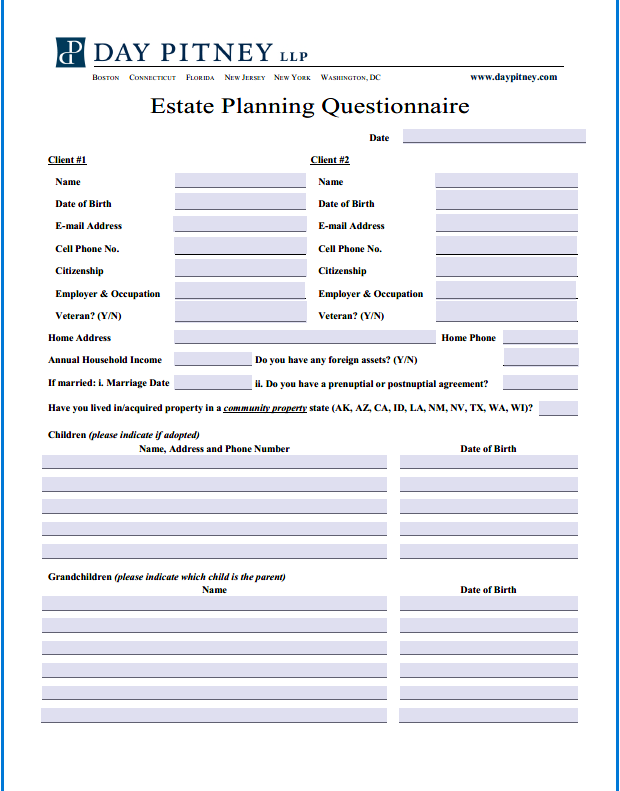 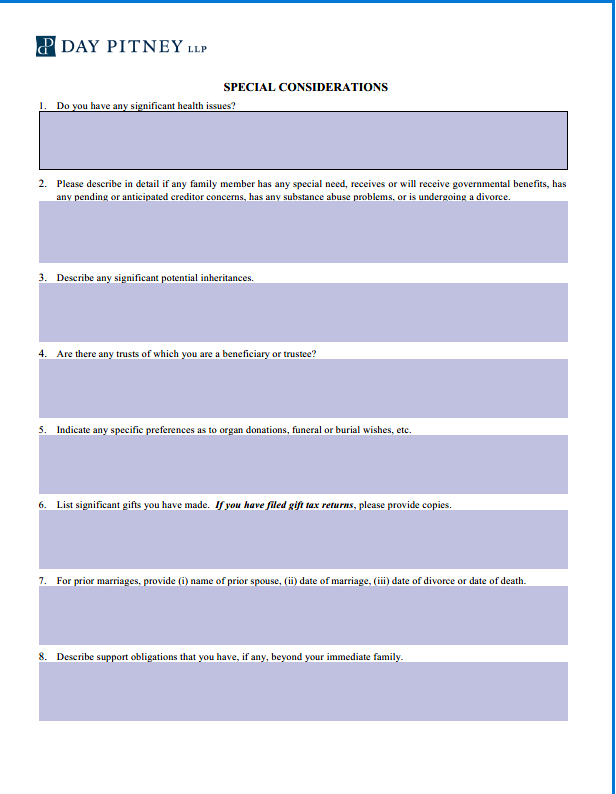 Questionnaire continued
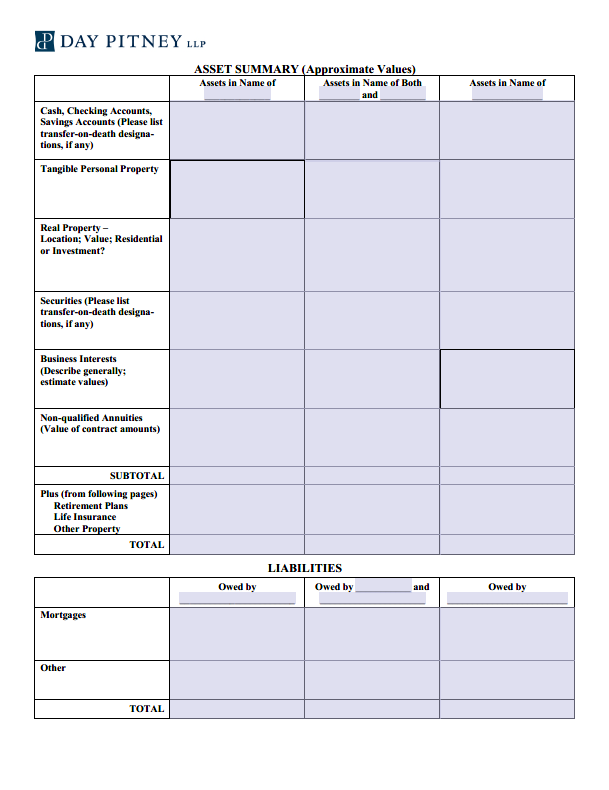 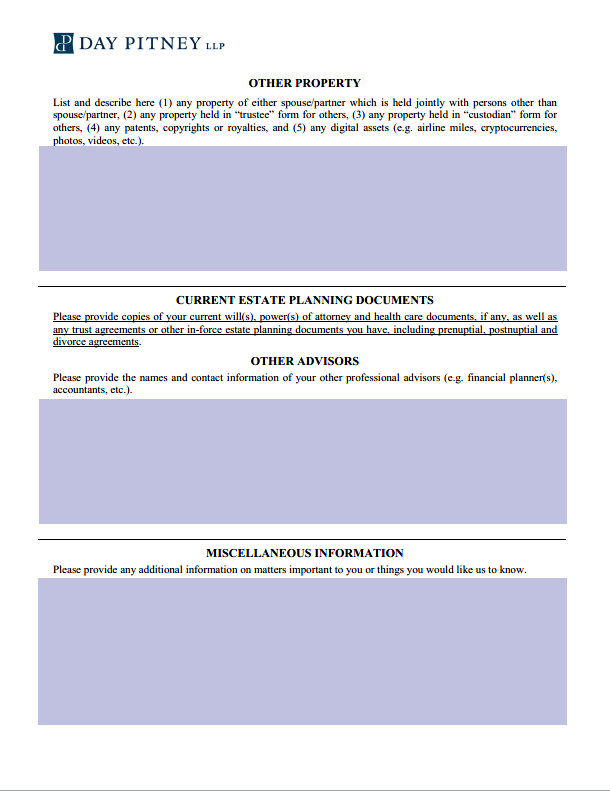 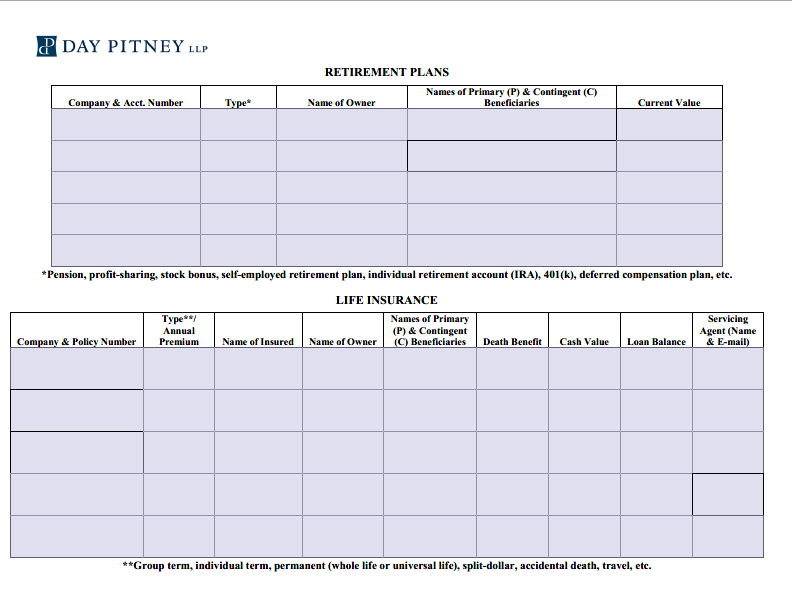 The Initial Meeting
Getting to Know your Clients

Discussion of Assets

Outline of Estate Planning Basics

Review of Estate Planning Documents
The Initial Meeting
Getting to Know Your Clients 
Their goals and concerns
Family Tree
Special family circumstances
Second marriage
Stepchildren
Children with special needs
Existence of a prenuptial agreement
Expected inheritance
The Initial Meeting
Discussion of Assets 
Tax Planning for Massachusetts/Federal Purposes
Special Assets to Consider
Joint property owned with someone other than spouse
Partnership interests
Foreign Assets
Expected inheritance
Stock options
The Initial Meeting
Outline the estate planning basics 
Review the federal and Massachusetts estate tax laws
Explain ownership of assets and consequences upon death
Joint property
Individual assets
Assets in trust
Explain the probate process in Massachusetts
Discuss the purposes of “core” estate planning documents
The Initial Meeting
What are the “core” estate planning documents?
Last Will & Testament
Revocable Trust
Durable Power of Attorney
Health Care Proxy
Living Will
Benefits of using a flowchart or visual aid
Flowcharts are your friend
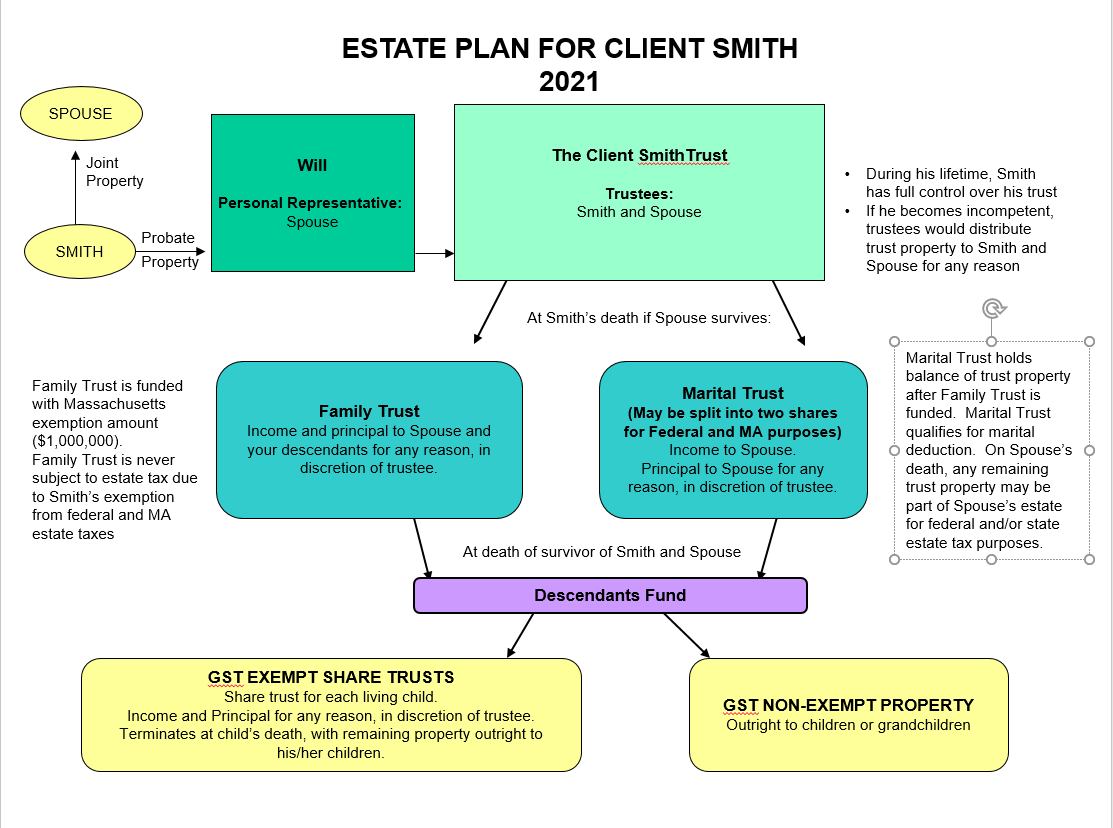 BREAK FOR QUESTIONS AND TO STRETCH YOUR LEGS
WELCOME BACK!
What are the “core” estate planning documents?
Last Will & Testament
Revocable Trust
Durable Power of Attorney
Health Care Proxy
Living Will
Last Will & Testament
Statutory requirements for validity
Revocation of Prior Wills
Difference between “simple wills” and “pour-over wills” and when you would use each one
Drafting a Will
Key Provisions
Disposition of Tangibles
Outright Bequests
Disposition of Residue (“simple” vs. “pour-over”)
Nominate Personal Representative (Executor)
Bond without sureties
Nominate Guardian and Conservator for minor children
The Revocable Trust
Utilizing Revocable Trusts
What is the benefit?
Power to Amend
Funding during life or at death
Tax Effects
Massachusetts Estate Tax Benefits From Using Revocable Trusts
Without Trusts			With Trusts

Husband	Wife			Husband	Wife
$2M		$2M			$2M		$2M

Husband Dies					Husband Dies

Husband	Wife			Husband	Wife
		$4M Taxable Estate			     + $2M
							$3M Taxable
								Estate
Estate Tax:	$280,400		Estate Tax: $182,000
$1M
$1M
The Revocable Trust
Key Provisions
Dispositive Provisions
Primary beneficiaries
Outright distributions vs. longer-term trusts
Distribution ages vs. lifetime trusts
Powers of Appointment
Disaster clause
Simultaneous death
Choice of Trustee
Family vs. Professional/Independent
Discretionary vs. ascertainable standard
Power to remove and replace Trustee
Trustee succession
Incapacity Documents
Power of Attorney
What is it?
Springing vs. Durable
Benefits of a Durable Power of Attorney
Authority granted to the Agent
Gifting authority with limitations
Ability to create and fund trusts
Ability to manage retirement plans
Access to Digital Assets
Naming the Agent
Revocability
Incapacity Documents
Health Care Proxy
Used to appoint an individual to make medical decisions when the client is unable to make or communicate decisions her/himself
Who should be named as an Agent?

HIPAA Authorization
Allows access to medical records in accordance with the Health Insurance Portability and Accounting Act of 1996 (45 C.F.R. Parts 160 and 164)
Why is this document so important?
Incapacity Documents
Living Will
Not a binding document under Massachusetts law
Generally used to express an individual’s desire not to be kept alive by artificial means or life support equipment
Gives space to identify wishes with respect to burial/cremation or funeral services
Next Steps
Set Clear Expectations on timing
Follow-up E-mail with next steps
 - Engagement Letter
 - Questionnaire/Potential Fiduciaries
 - Request for Missing Information
Start Drafting!
Potential Fiduciary Form
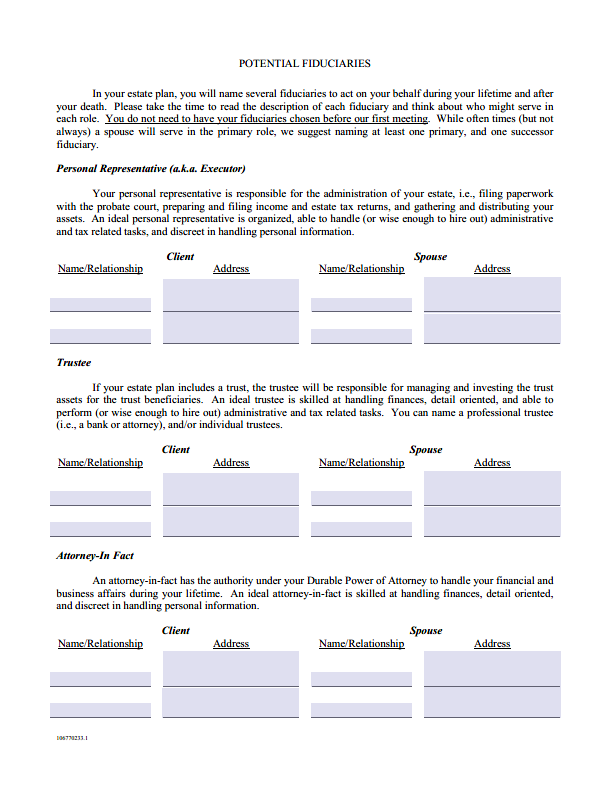 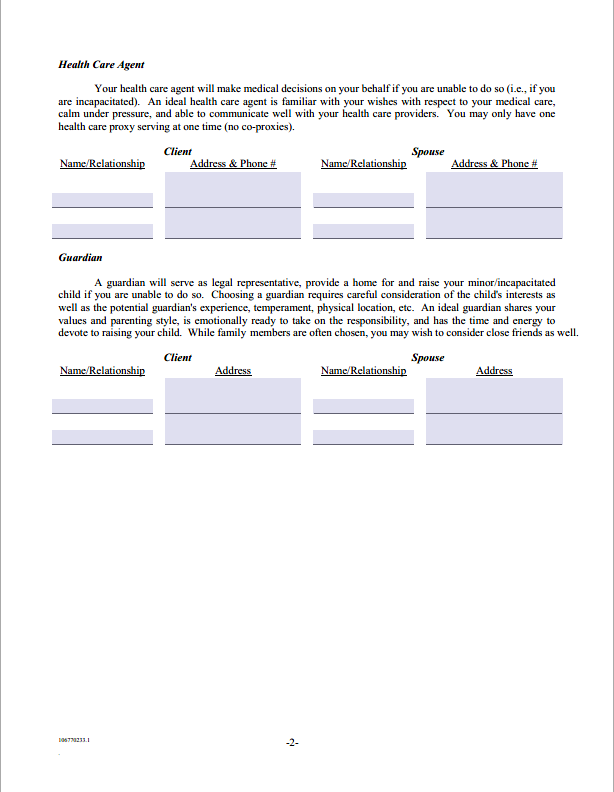 Draft Enclosure Letter
Detailed Summary
Highlight Missing Information
Interim Meetings/Calls
Gather Missing Information
Walk Through Client Questions
The Execution Meeting
Observe Formalities
Have a standard practice
Execute, witness and notarize all documents in the meeting
Retention of Original Documents
Getting Paid
Fees and Billing Practice
Hourly vs. flat fee
Charging for the initial meeting
Retainer
Timing issues
Ending the Engagement
Final letter
Copies of documents
Action items for client
Recommendations for Asset Allocation and Beneficiary Designations
Closing language
“I would like to take this opportunity to thank you for allowing me to assist you with your estate planning needs.  This letter formally concludes the scope of your engagement with XZY Law Firm, LLC.  However, if you have any questions regarding your estate plan or need advice with respect to additional legal matters, please feel free to contact me.”  
Retention of Original Documents
Follow-up every 5-7 Years